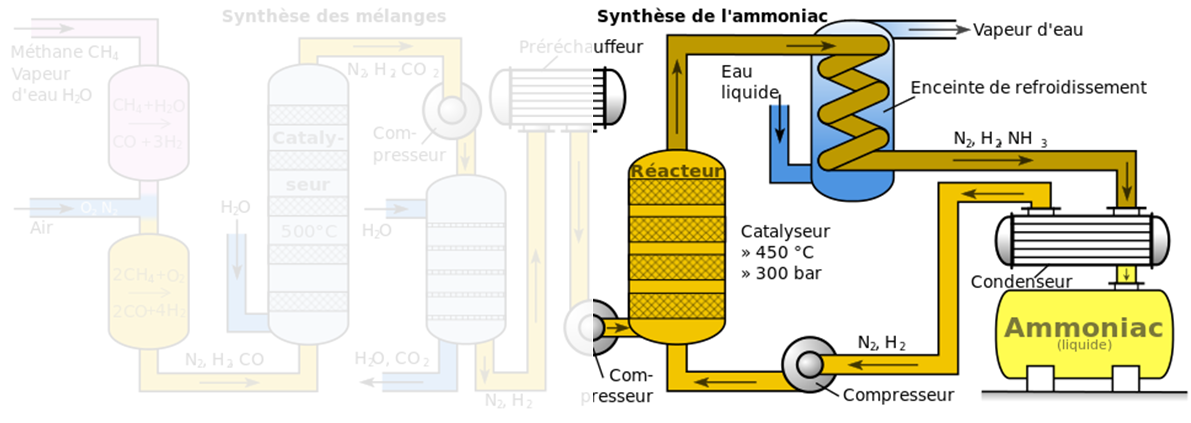 Wikipedia
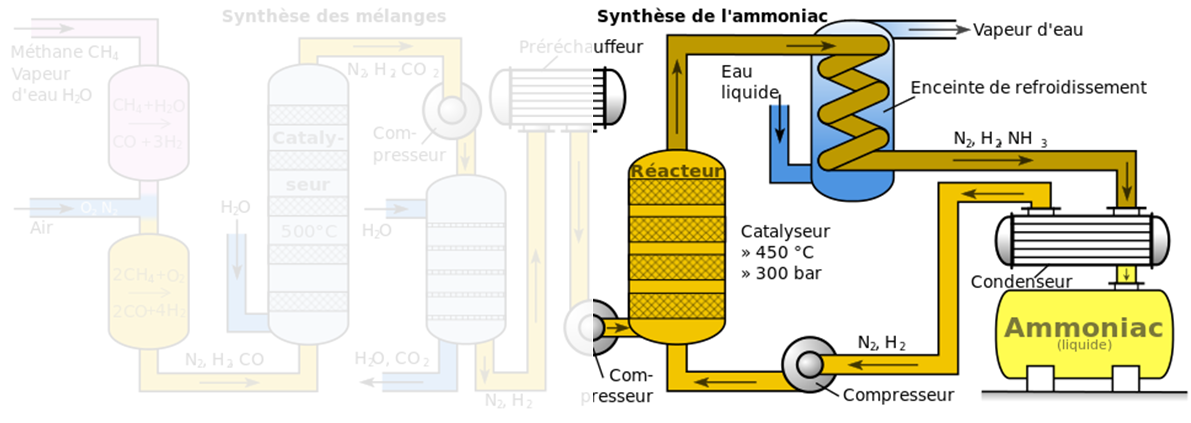 Wikipedia
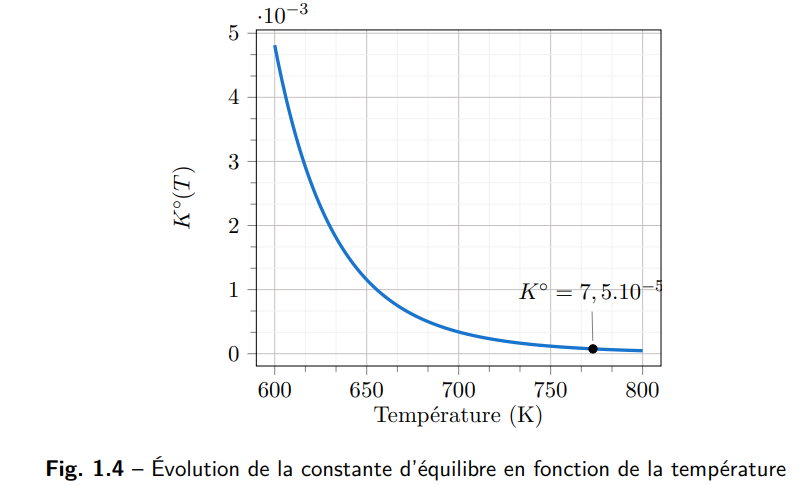 pt.physique.free.fr
Évolution vers l’équilibre
équilibre
Sens d’évolution
Évolution vers l’équilibre
équilibre
Sens d’évolution
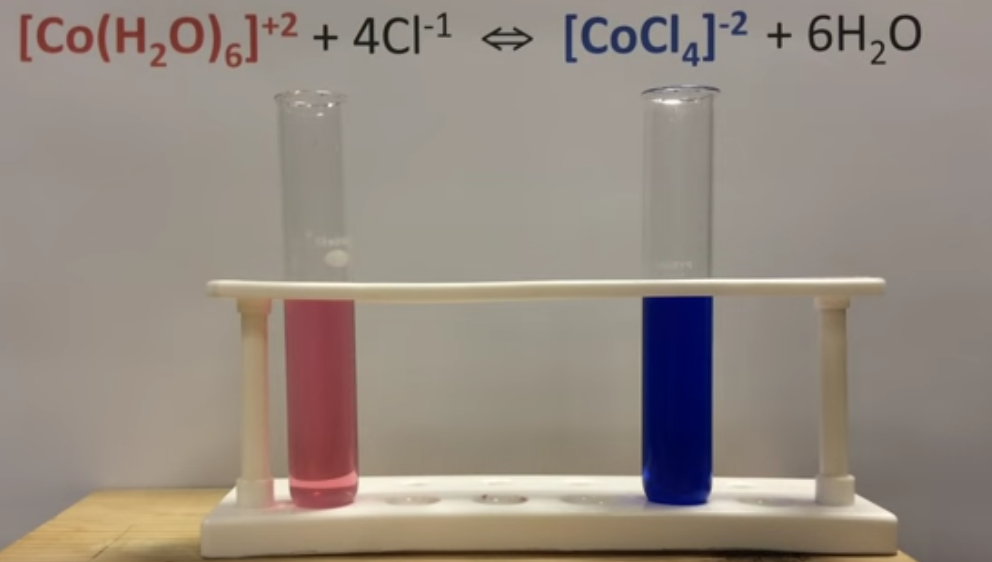 ⇋
Source :  https://www.youtube.com/watch?v=crr5ZMHCJ_Y
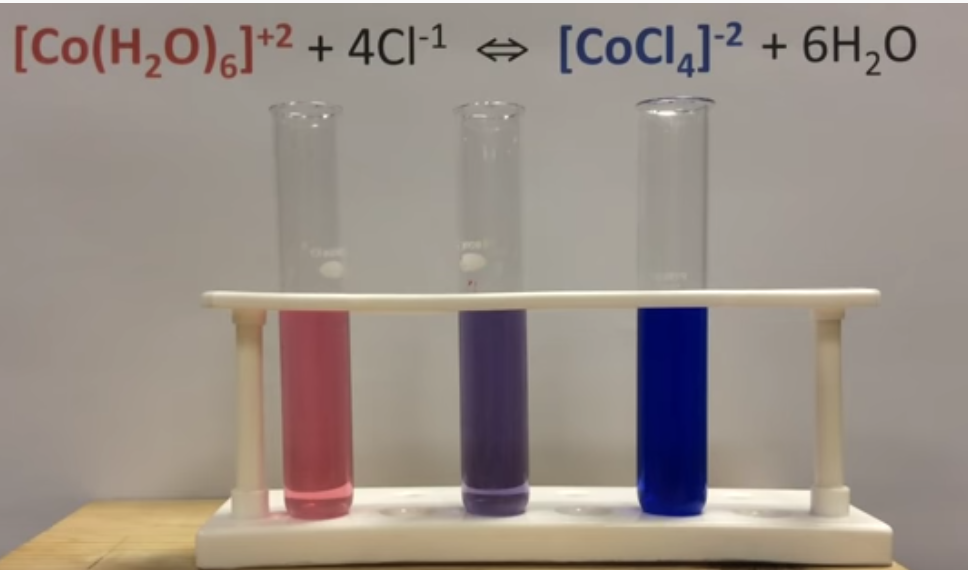 ⇋
Equilibre entre les deux complexes
Source :  https://www.youtube.com/watch?v=crr5ZMHCJ_Y
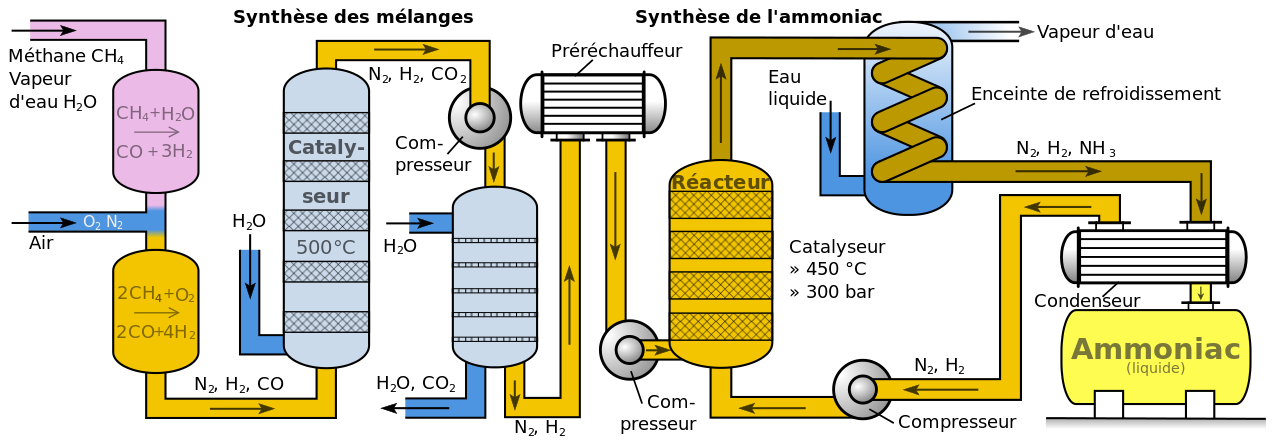 Wikipedia
Synthèse de l’ester de poire
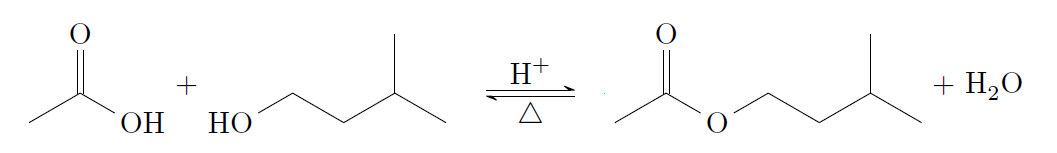 éthanoate de 3-méthylbutyle
ou « ester de poire »
acide éthanoique
3-méthylbutan-1-ol
Appareil de Dean-Stark
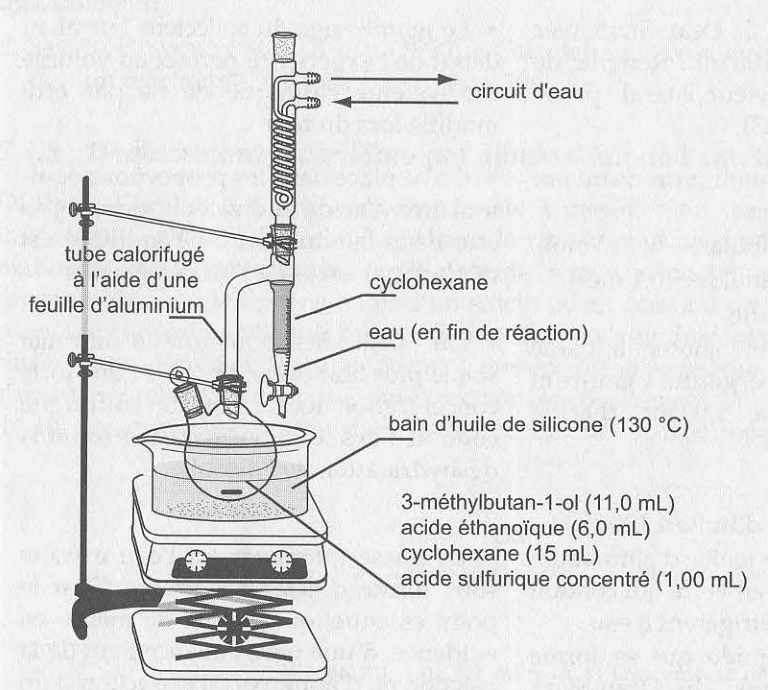 Source: Le Maréchal
Protocole (partie 1)
Appareil de Dean-Stark Assembler l'appareil de Dean-Stark avec ballon bicol de 100 mL. Remplir de cyclohexane le collecteur latéral.

Réactifs En utilisant un entonnoir, introduire par latéral du ballon: 11,0 mL de 3 -méthylbutan-1-ol ,  6 mL d’acide éthanoique, 15 mL de cyclohexane. 

Catalyseur Retirer l'entonnoir et ajouter, à l'aide d’une pipette graduée, goutte à goutte et vive agitation, 1 mL d’acide sulfurique  concentré.

Chauffage Mettre à reflux . Caloifuger avec une feuille d'aluminium par exemple le tube en verre qui conduit les vapeurs vers le réfrigérant à eau. Observer que le liquide qui se forme dans la partie latérale du Dean-Stark forme deux phases. 

Fin de synthèse Quand le volume d'eau recueilli est stable, arrêter le chauffage, mesurer le volume d'eau.
Protocole (partie 2)